Freezing food
https://youtu.be/UDKyFvBeNzI
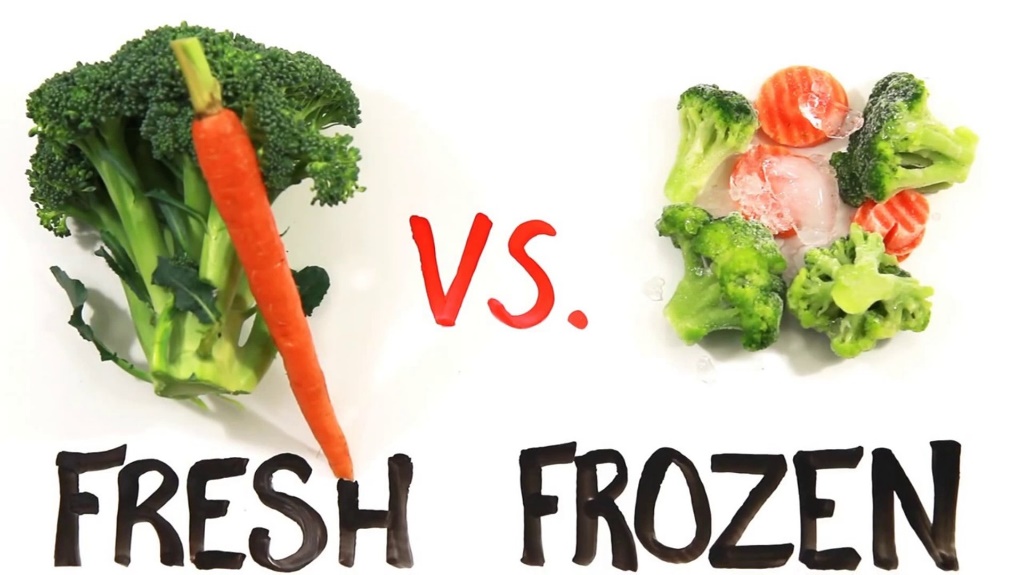 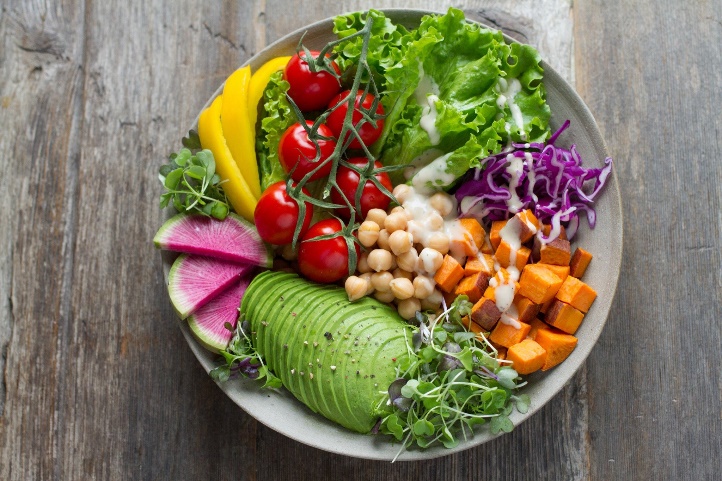 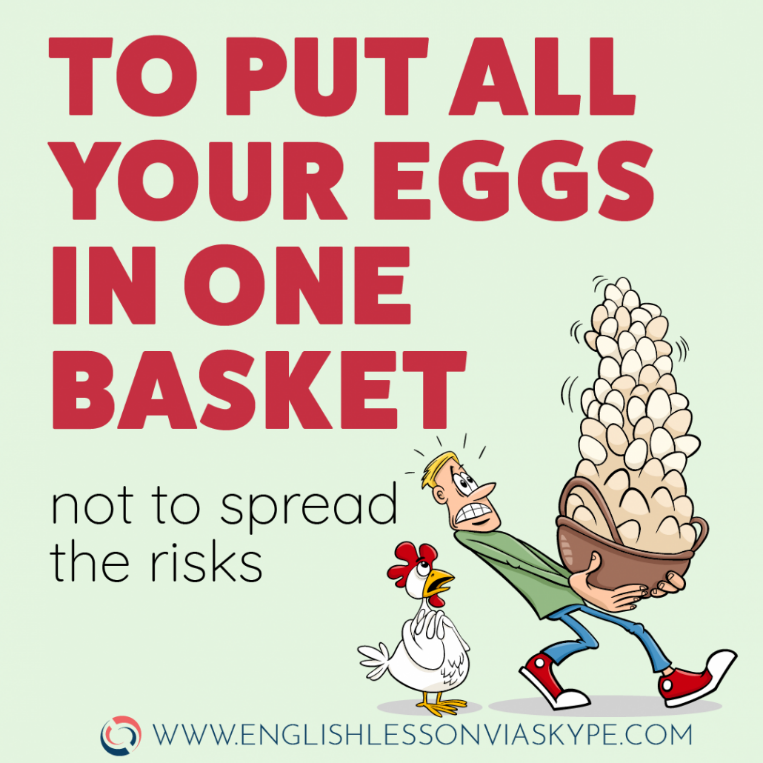 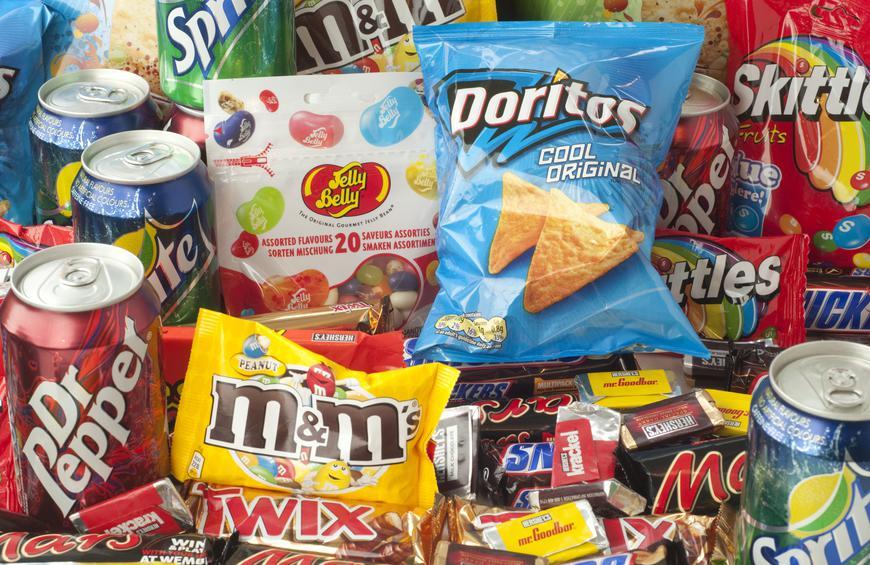 Fast 
Convenient
Health
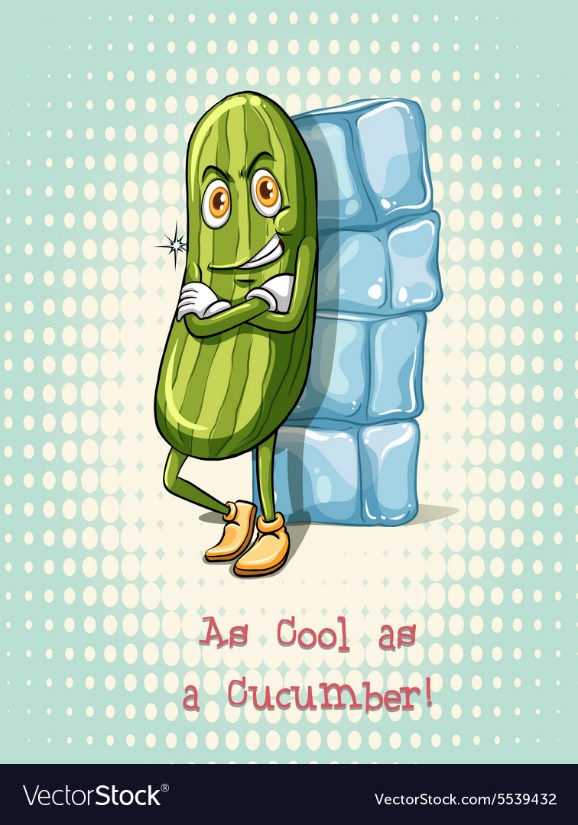 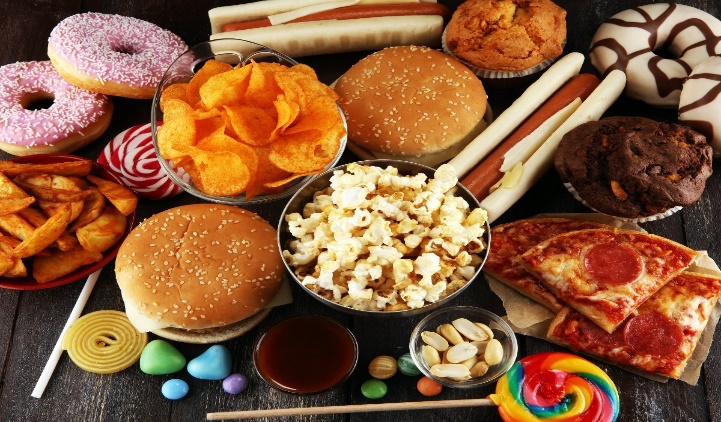 Conversation class
Christopher bAUMAN
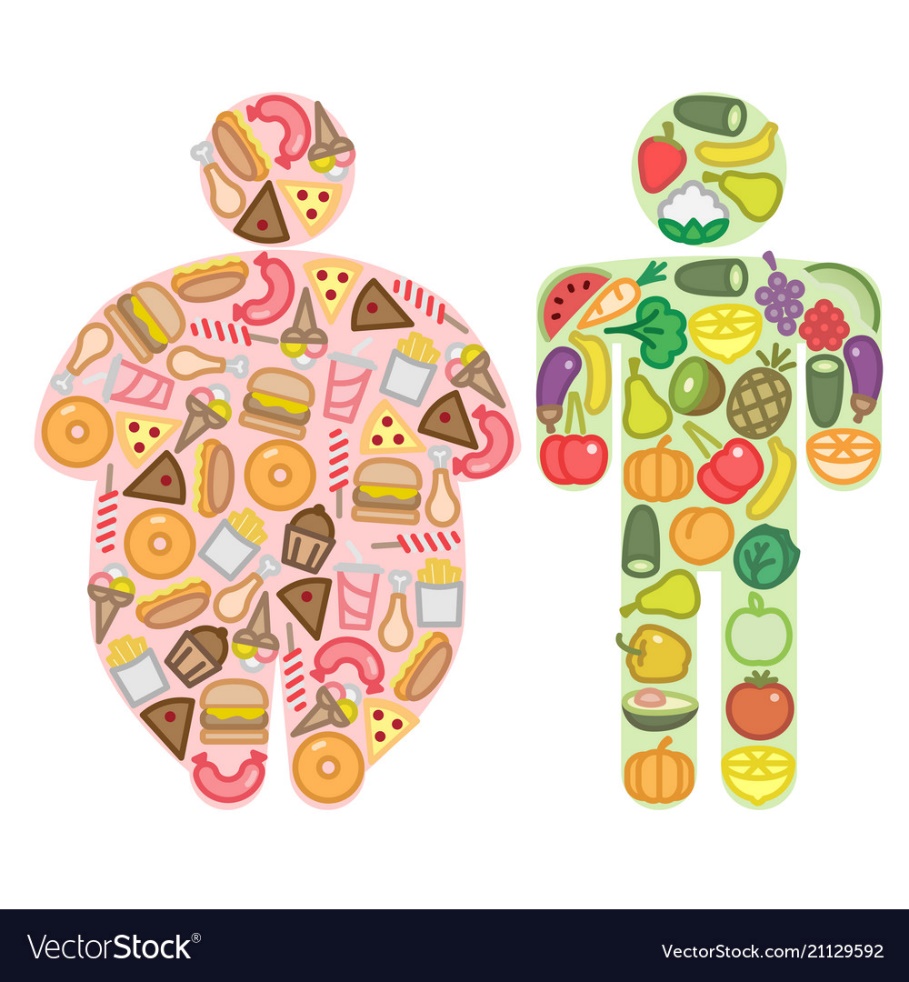 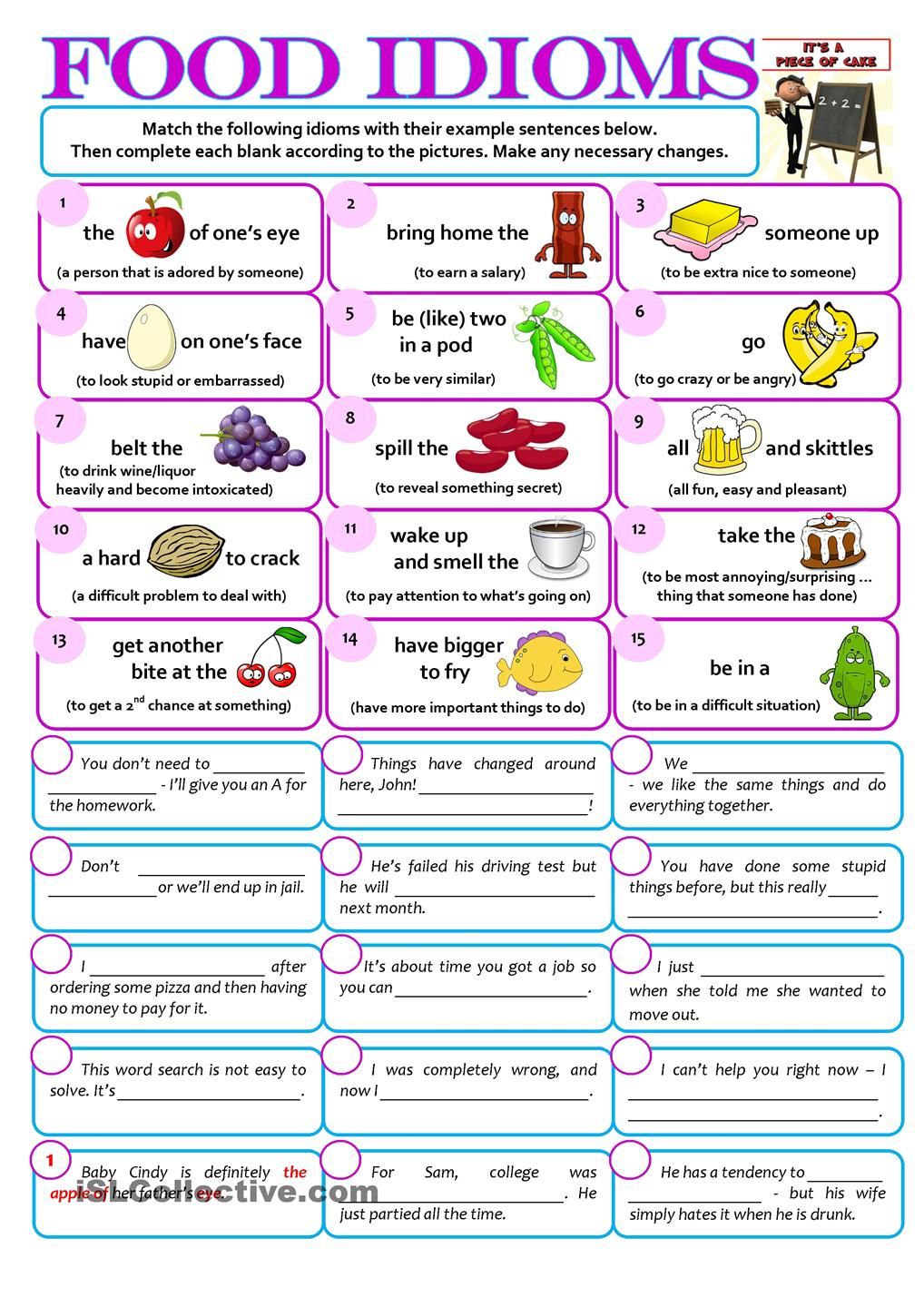 Education Infographic
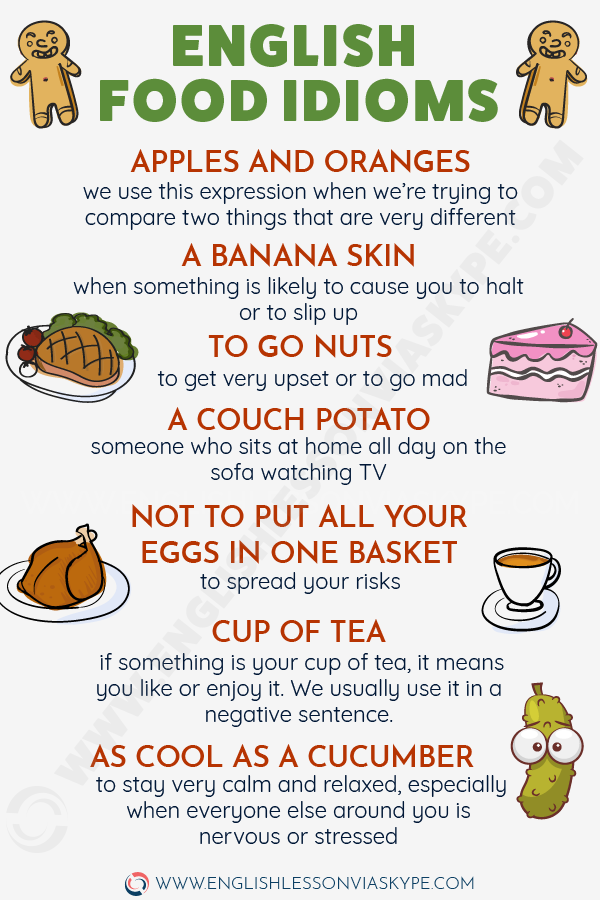 Chris Bauman
Teachers
Education
Skills